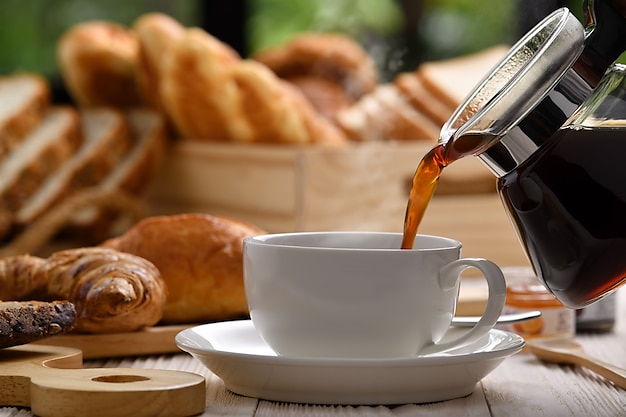 Good Morning
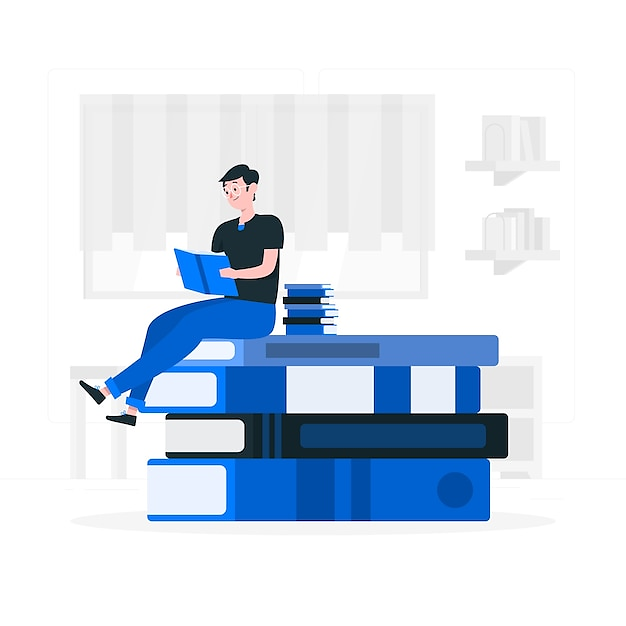 Let’s take a quick “Revision” for the previous lesson.
Match
D
C
B
A
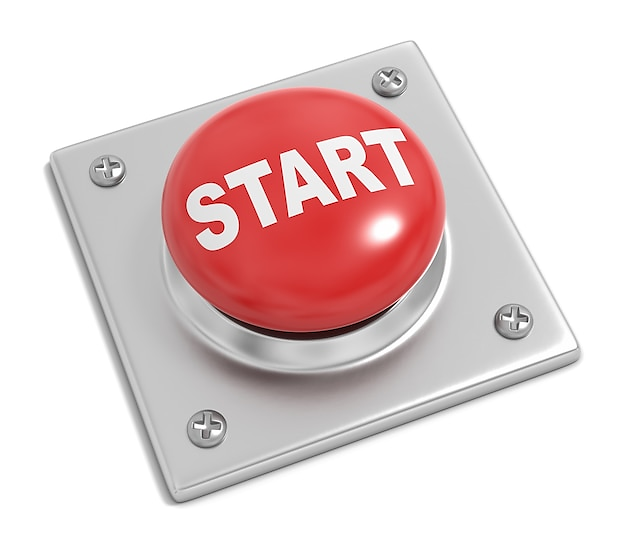 Let’s start our new lesson, shall we?
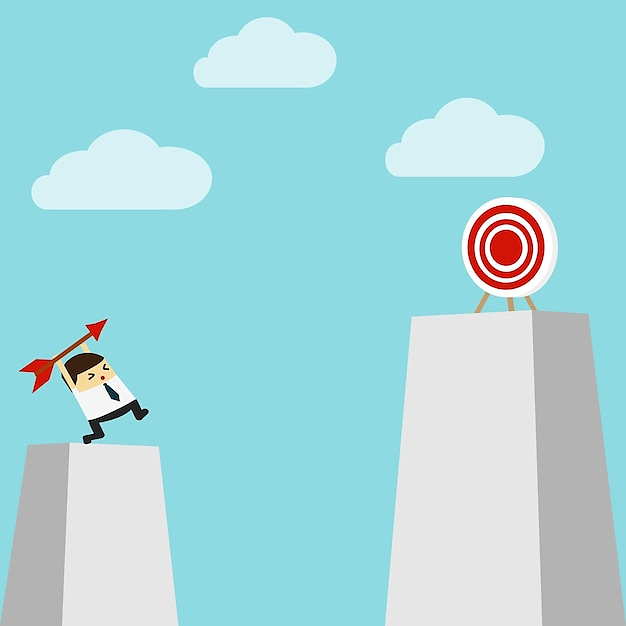 Objectives
Study “Simple present tense”.

Wh- Questions in the Simple Present.

Verb Want + Infinitive.
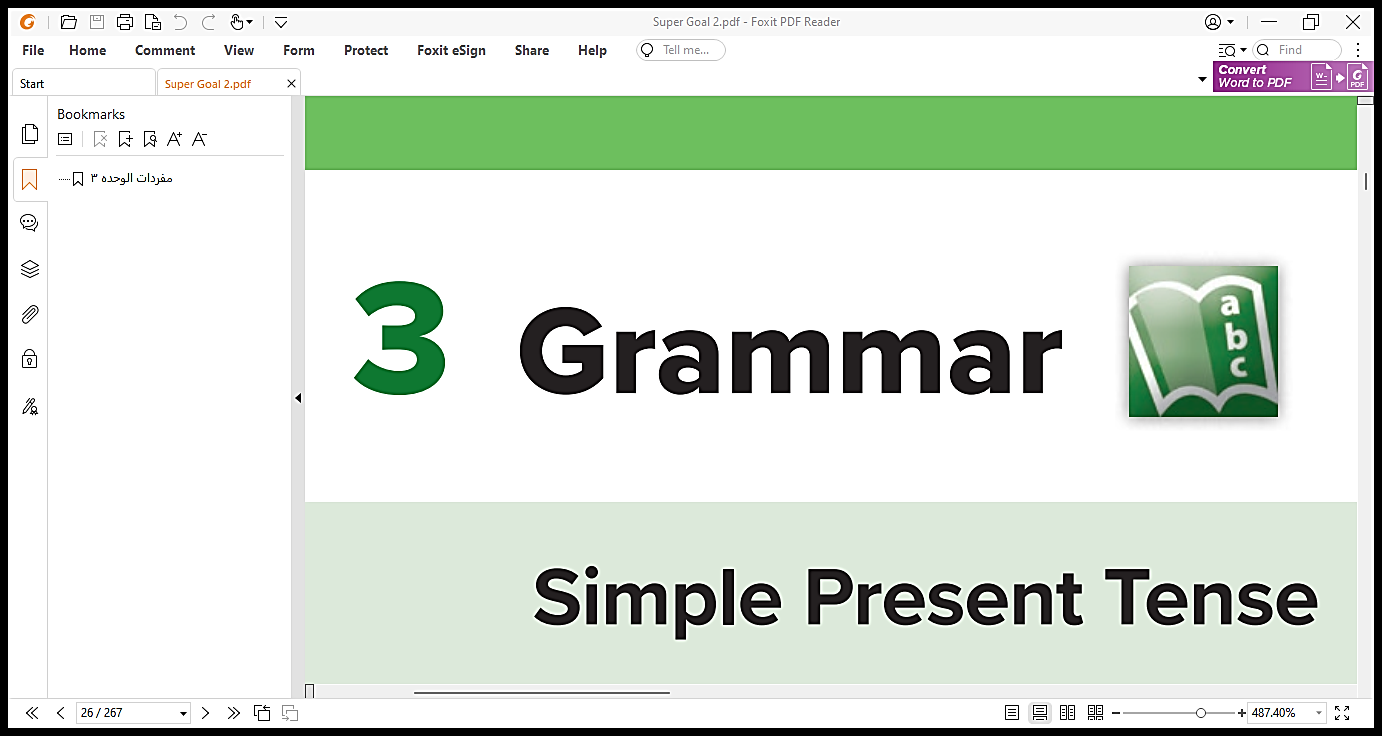 Simple Present Tense
When do we use it?
Use the simple present to talk about things that are true in general or that happen all the time.
Examples
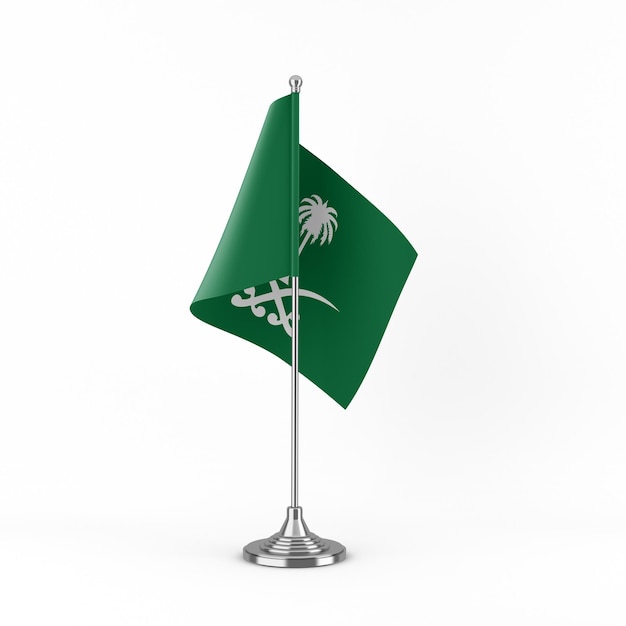 General truth
I live in Saudi Arabia.
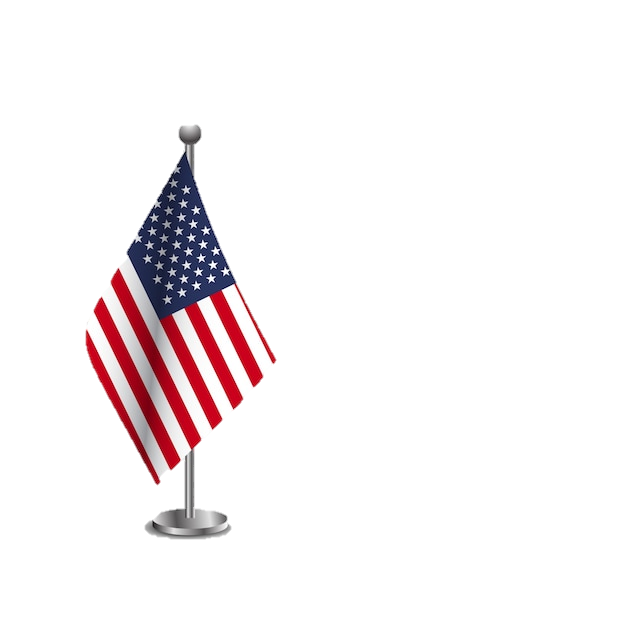 My brother lives in America.
General truth
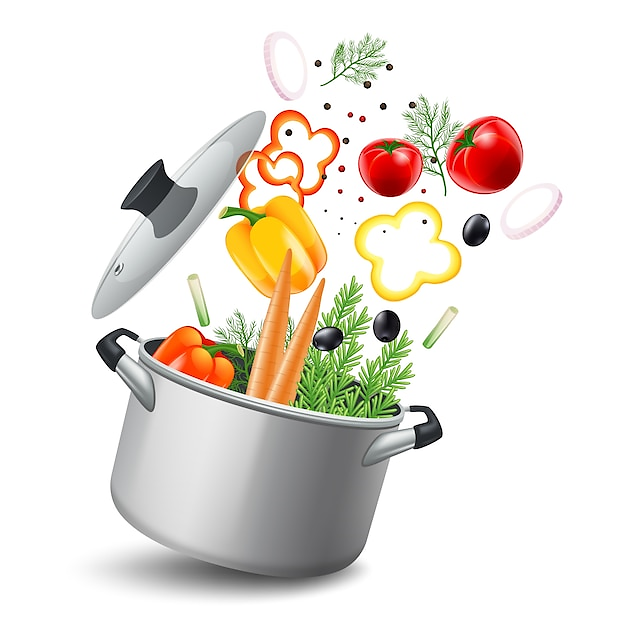 I cook dinner every night.
Happens all the time
Simple present form
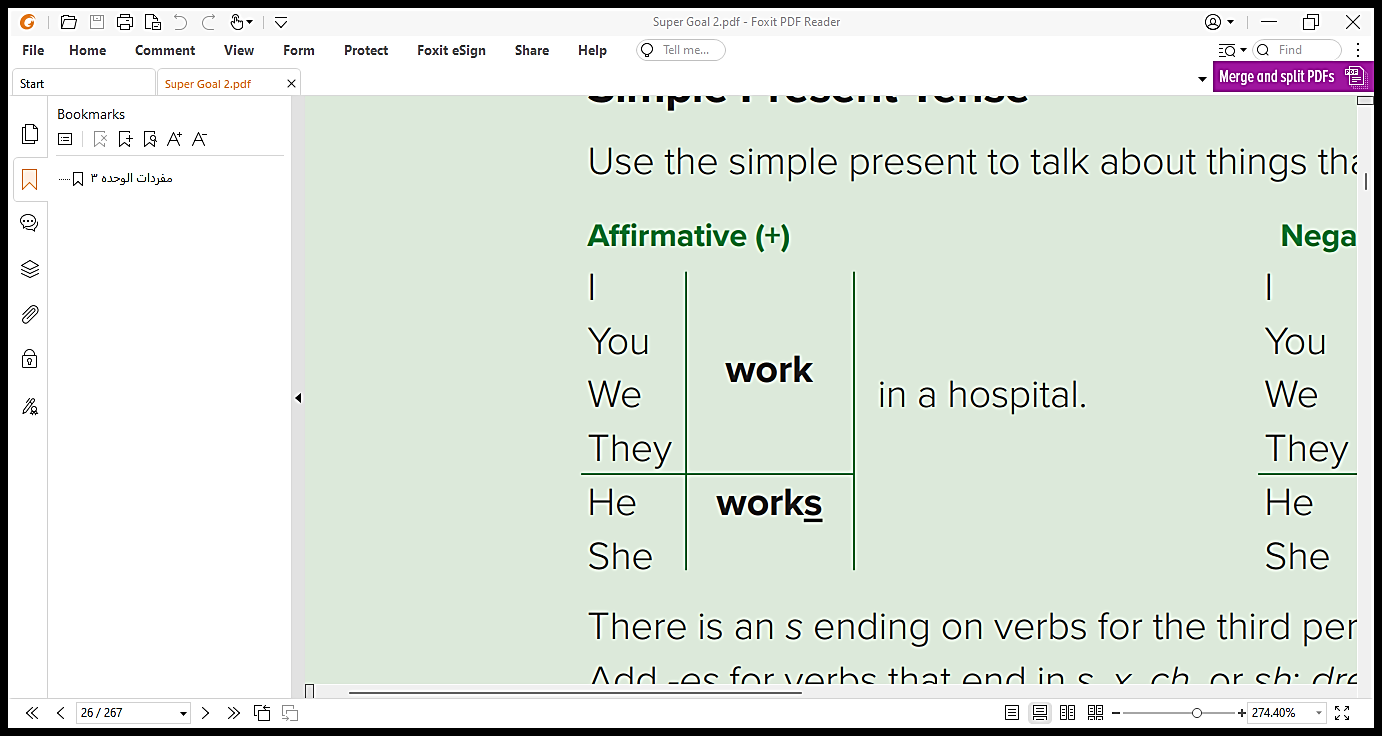 Simple present form
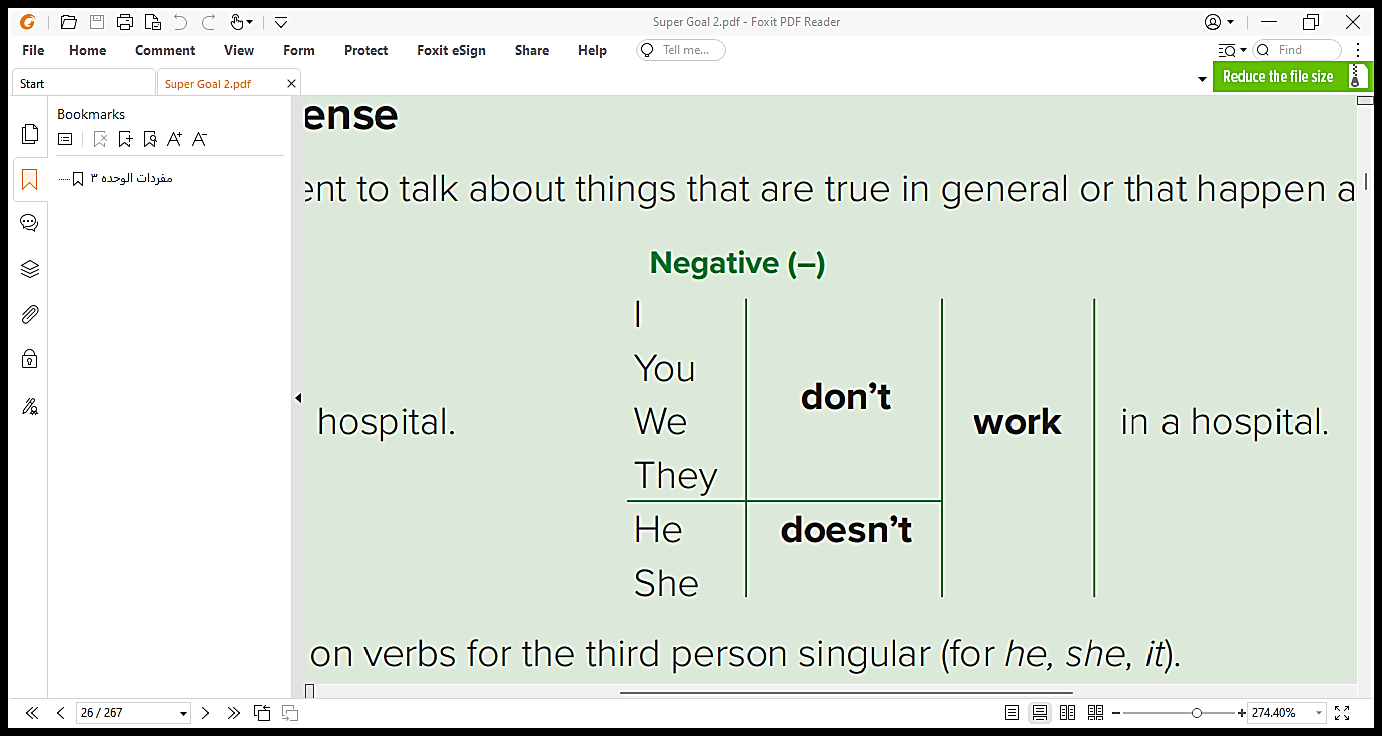 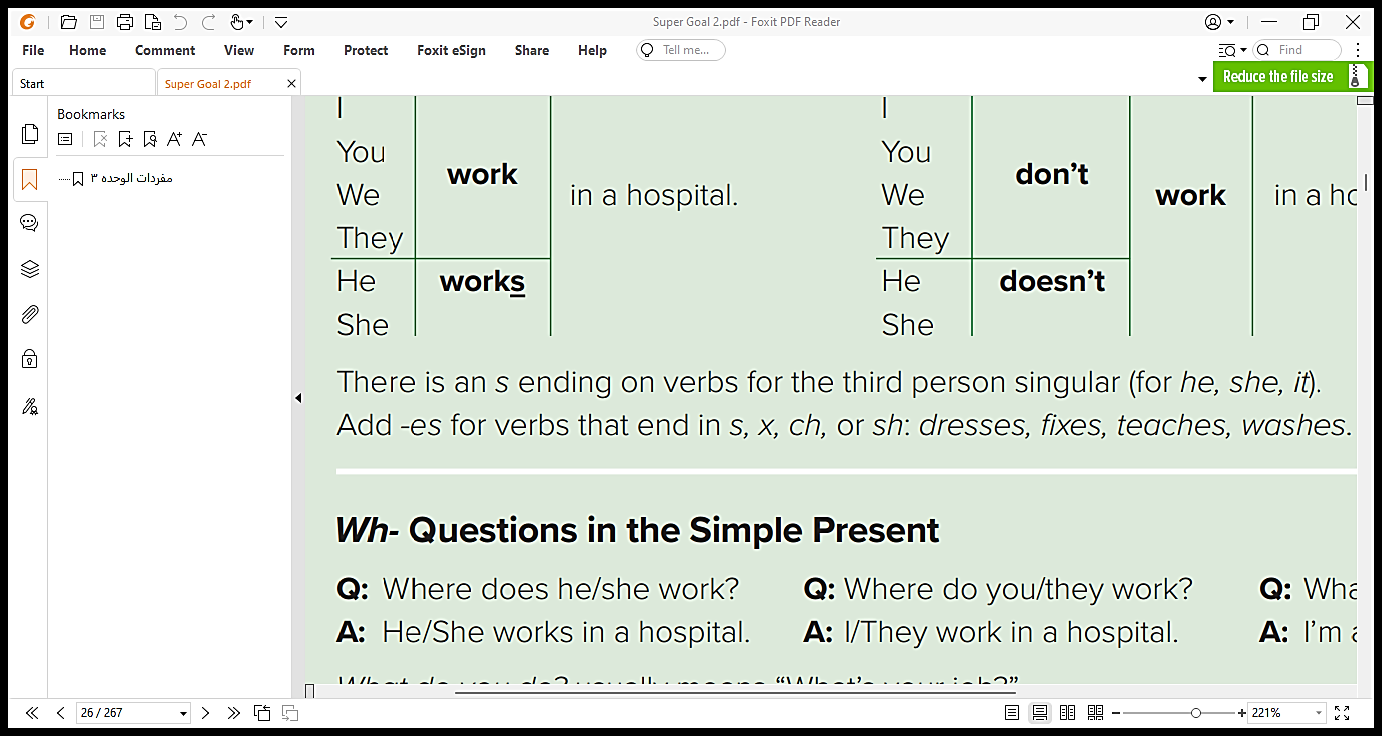 He
She
it
Works
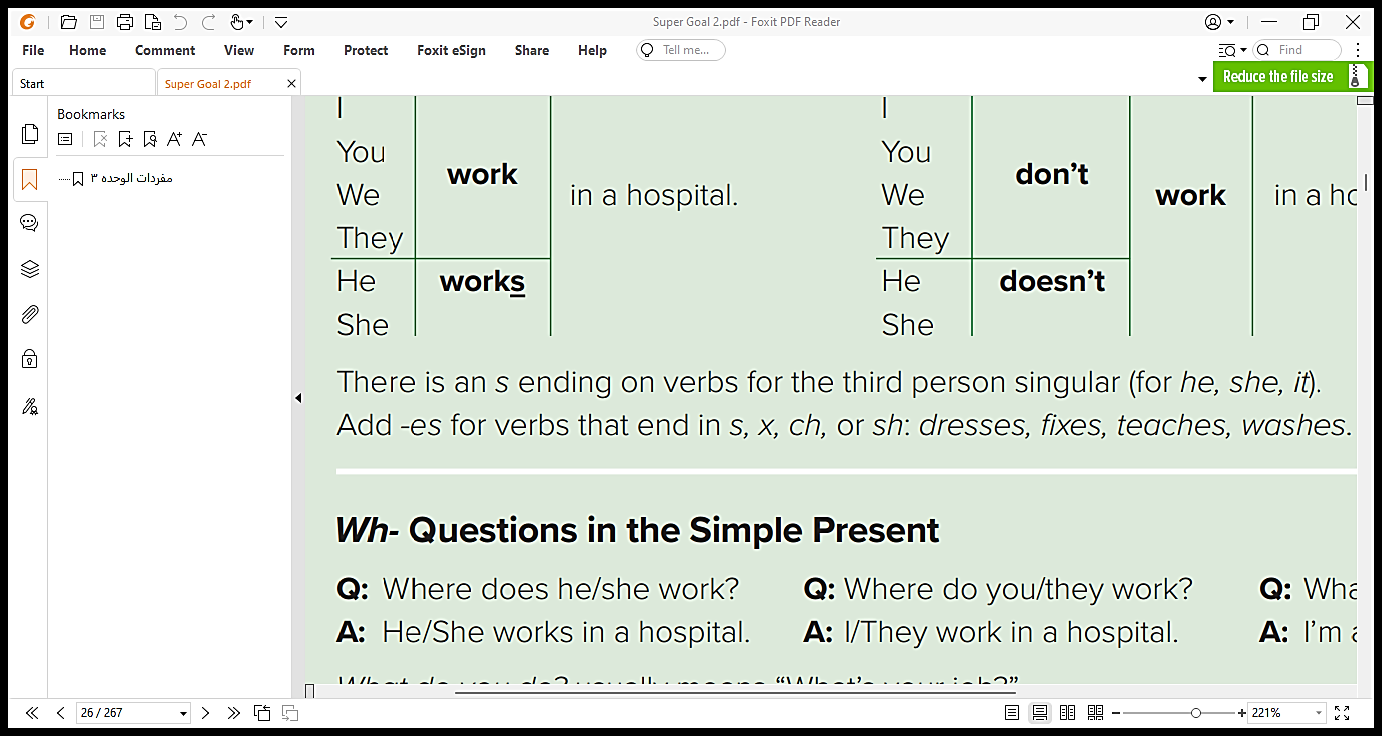 dresses
He
She
it
fixes
teaches
washes
Names
Ahmad works in a hospital.
Sarah likes to draw.
Khalid plays football every day.
Norah teaches at a high school.
Names will take the verb  ending with (– s) in affirmative forms.
Pay attention
Ahmad works in a hospital.
1 name takes verb with - s
Ahmad and Fahad work in a hospital.
2 or more names take verb without - s
Names
Ahmad  doesn’t work in a hospital.
Sarah  doesn’t like to draw.
Khalid  doesn’t play football every day.
Norah  doesn’t teach at a high school.
Names will take “doesn’t” in negative forms.
The verb after “doesn’t” must be without - s
Pay attention
Ahmad doesn’t work in a hospital.
1 name takes “doesn’t”
Ahmad and Fahad don’t work in a hospital.
2 or more names take “don’t”
Summary
(Affirmative)
He works
She works
it works
(one Name) works
I work
We work
You work
They work
(2 or more Names) work
(Negative)
He doesn’t work
She doesn’t work
it doesn’t work
(One Name) doesn’t work
I don’t work
We don’t work
You don’t work
They don’t work
(2 or more Names) don’t work
Very Good Class !
Now, let’s play a game, shall we?
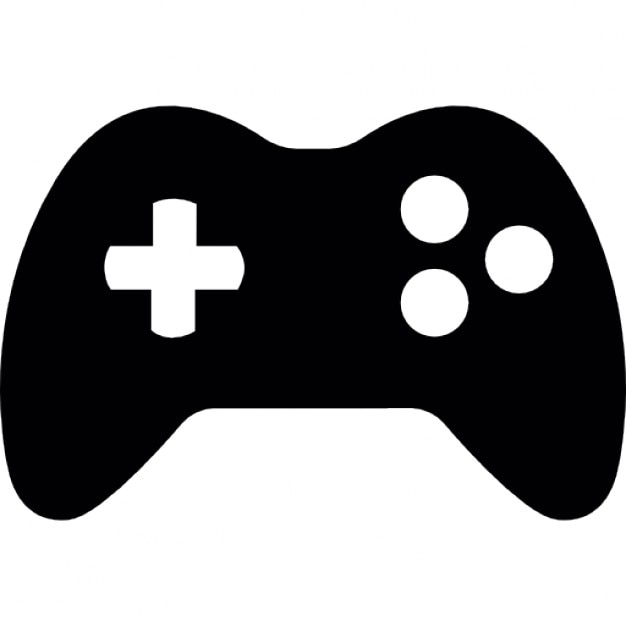 Start
Simple Present Tense
(Questions)
How to form a Question in the simple present?
Let’s see…
To form a question in the present, we use 2 words:
Do
Does
I 
We
You
they
Do
He
She
it
Does
Let’s try and make some questions!
they drink coffee. (make a question)
How can you make a question from this sentence?
add ( Do or Does ). 
Which one?
If the pronoun in the sentence is ( I, we, you, they) then choose “Do”.
 If the pronoun is ( he, she, it) choose “Does”.
Got it?
Let’s try it!
The sentence: They drink coffee. 
The question: Do they drink coffee? 

the pronoun in this sentence is they, so we choose “Do”.
Examples!
(Wh- Questions)
Wh- Questions are (what, where, when, why)
They come in the beginning of the Question:
Does she work?
Where does she work?
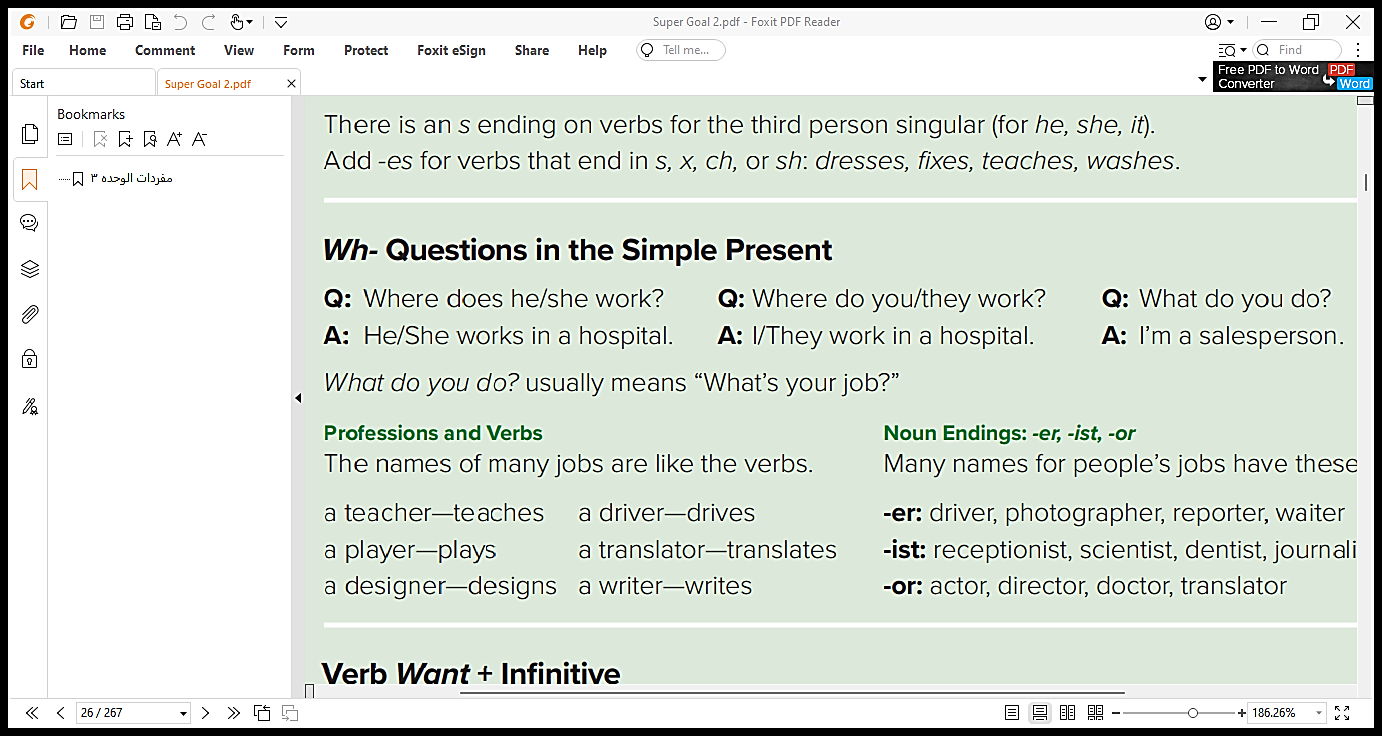 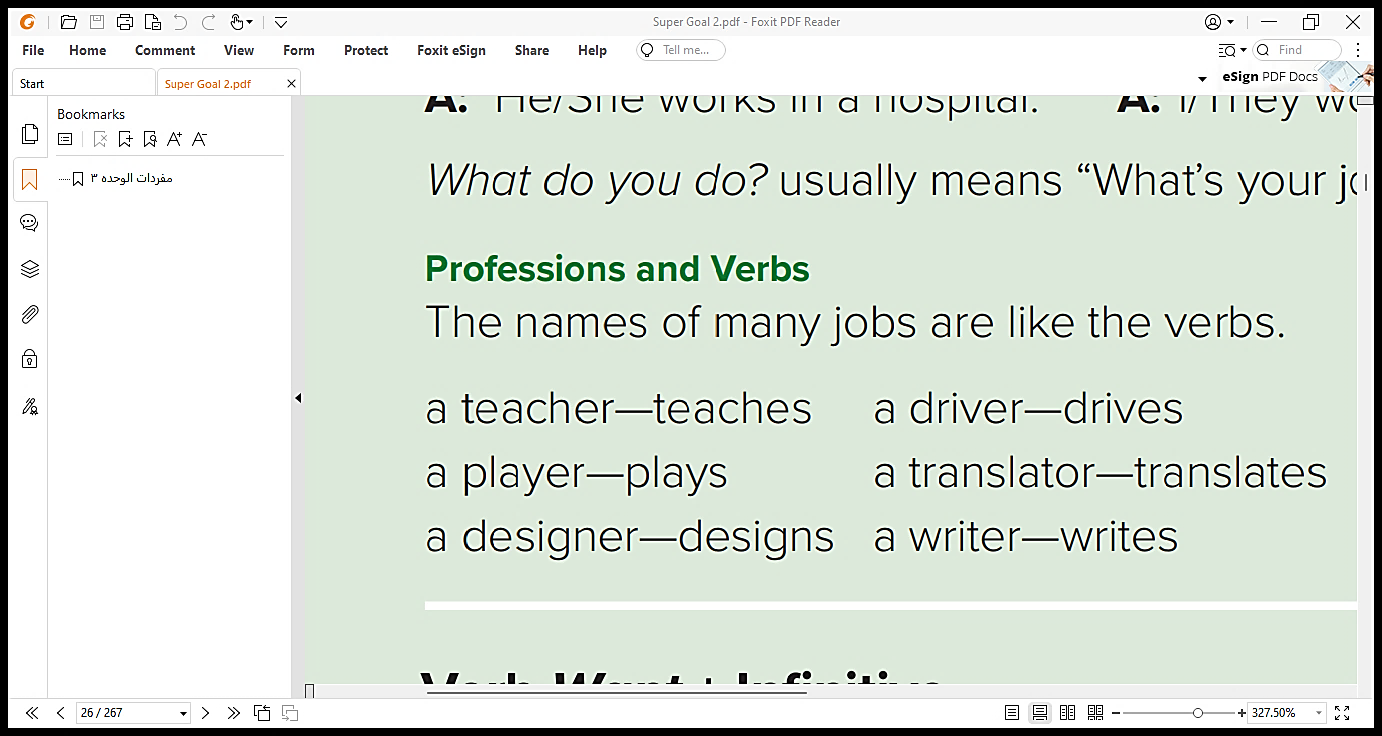 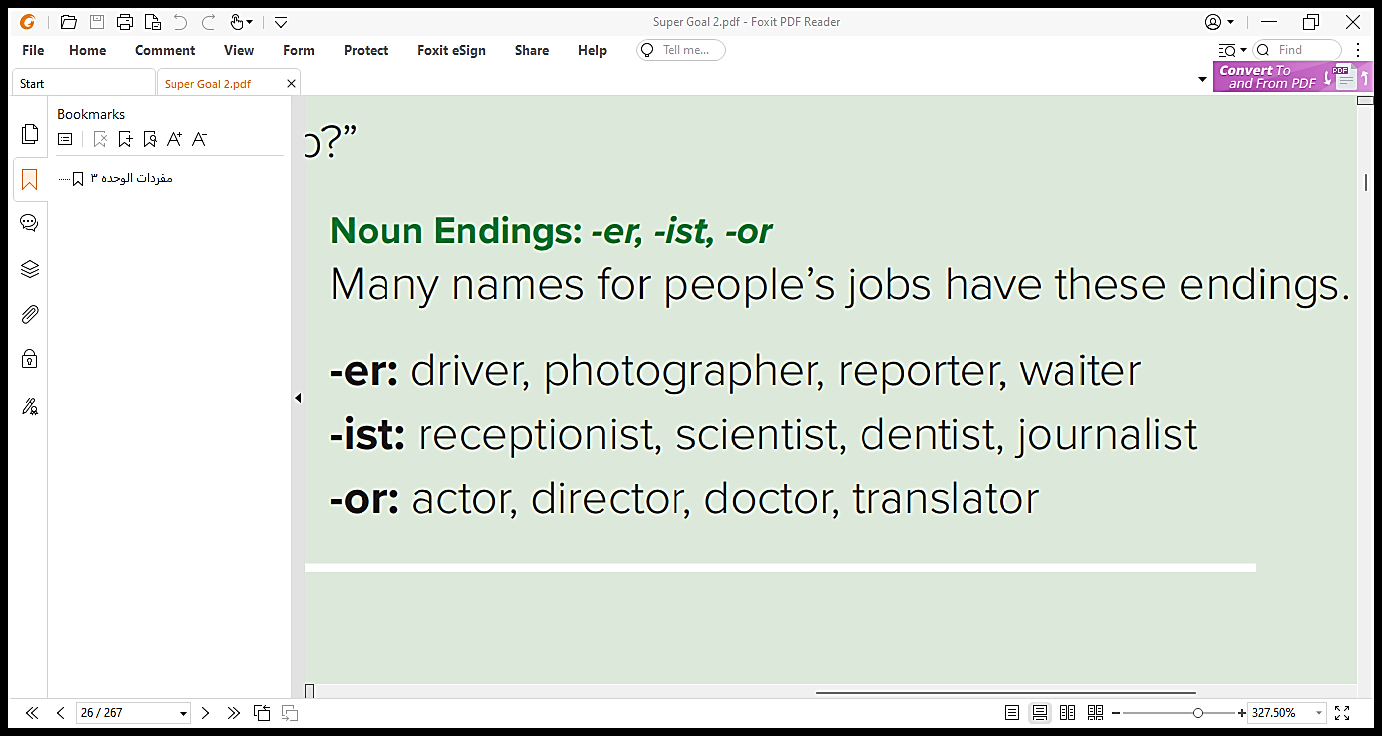 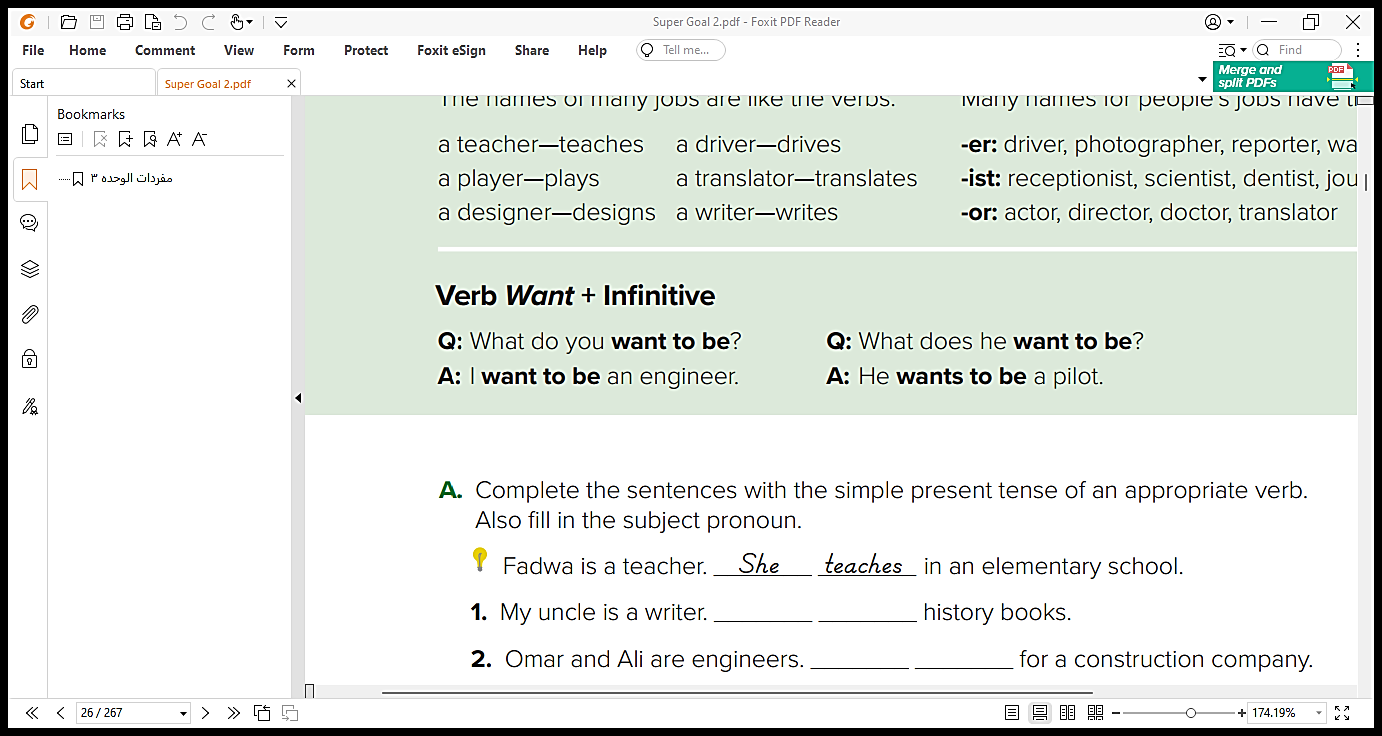 I want to be (a doctor)
I want being (a doctor)
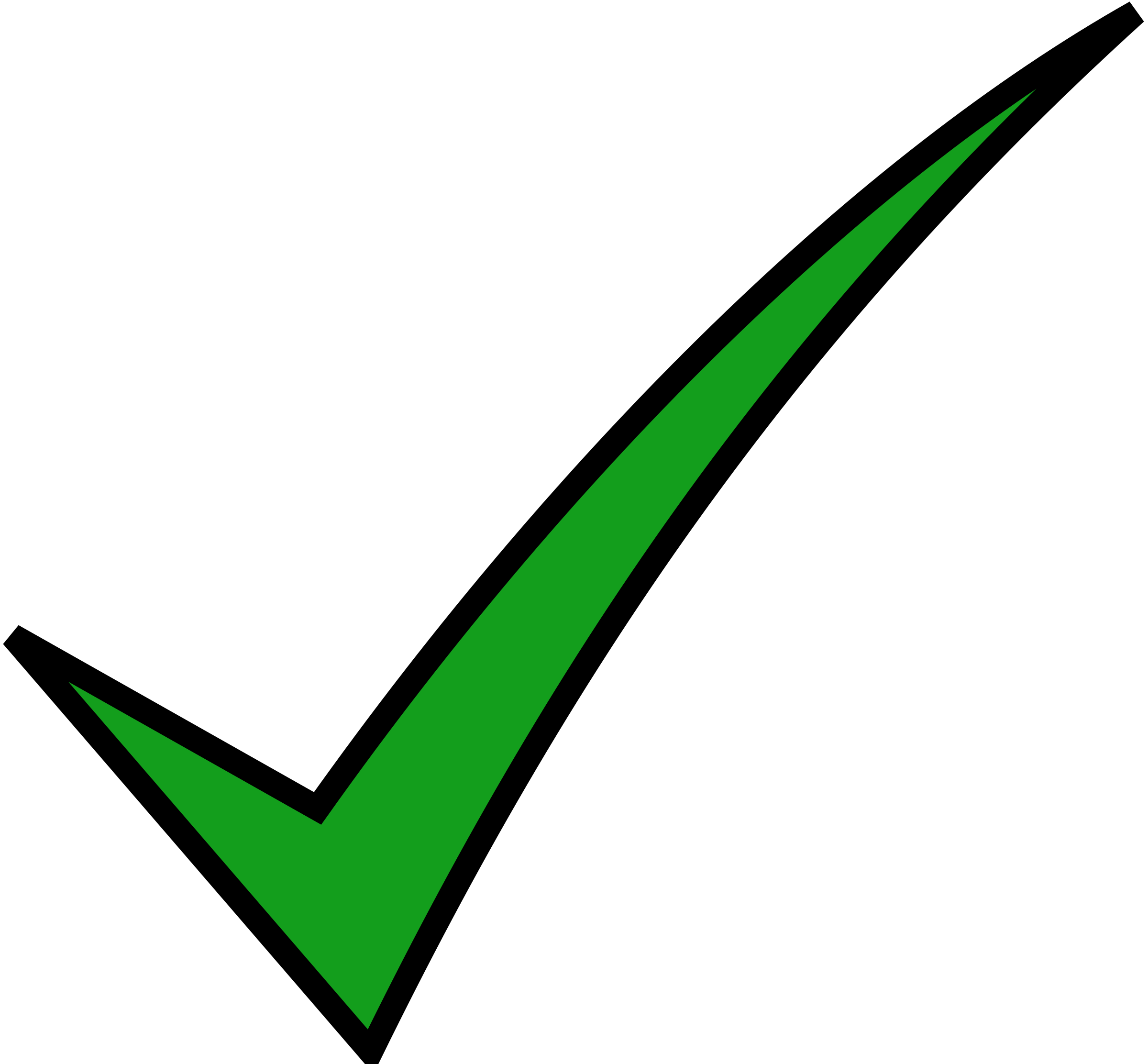 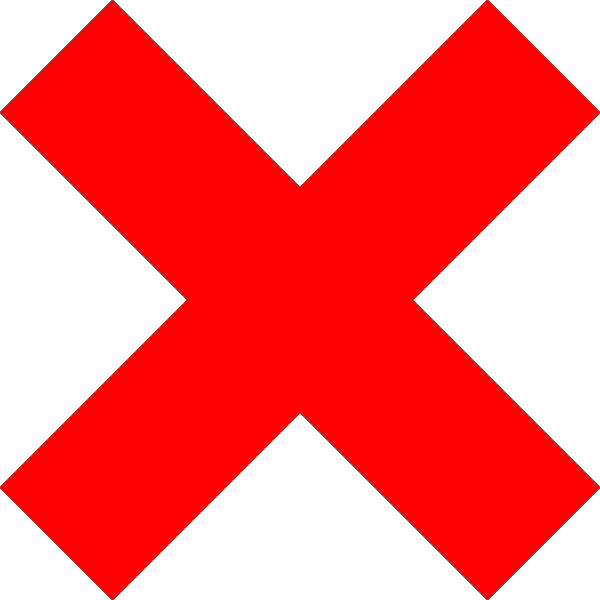 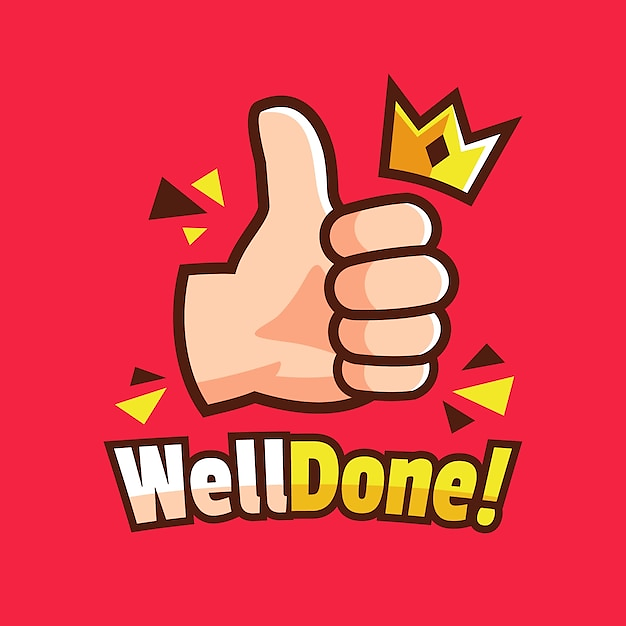 Now, Let’s answer the exercises in the book
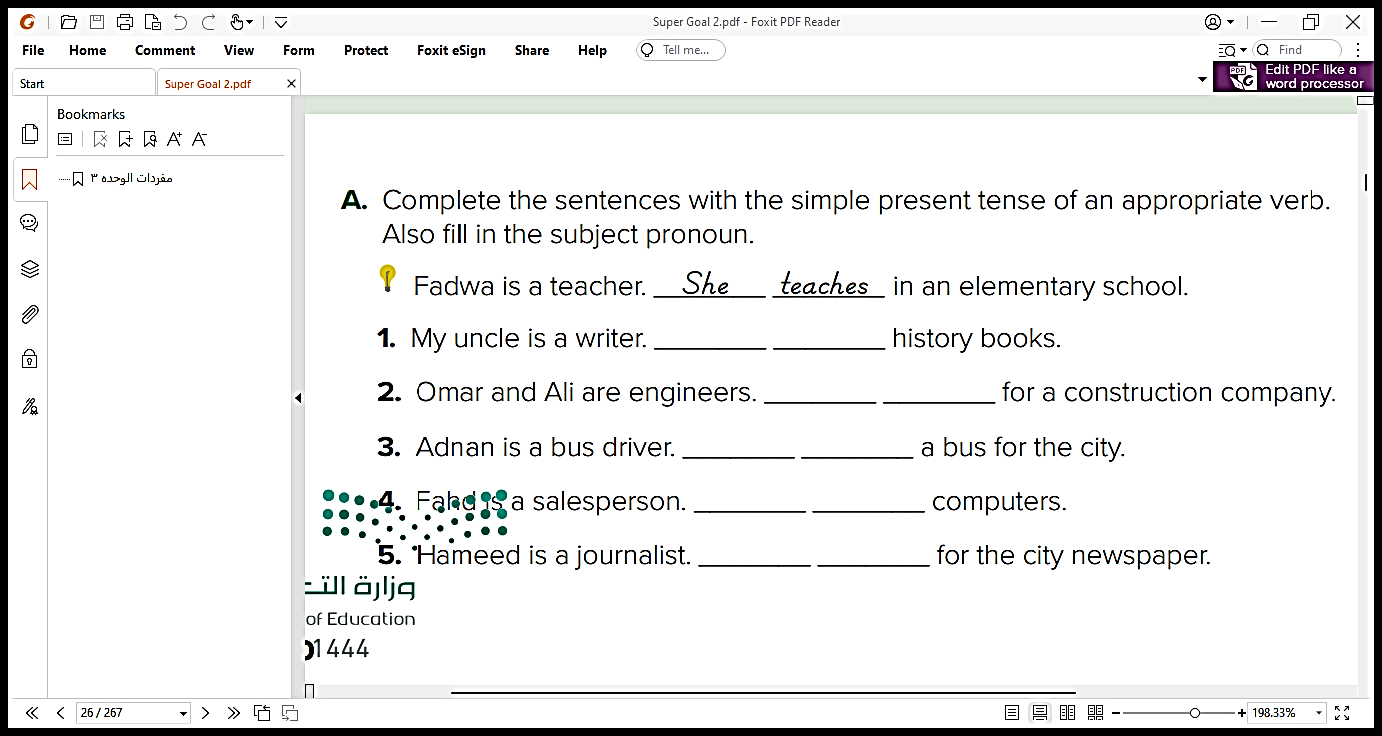 writes
He
They
work
He
drives
He
sells
He
works
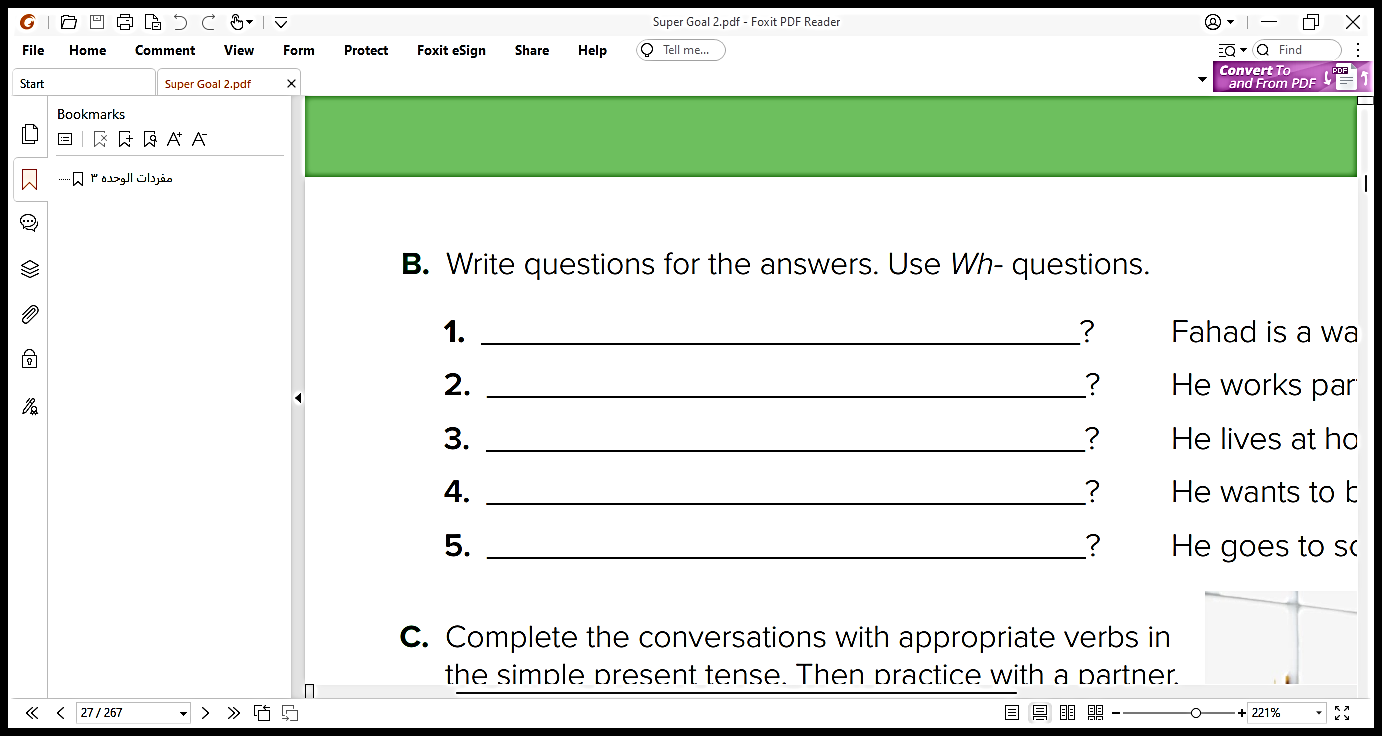 What does Fahad do
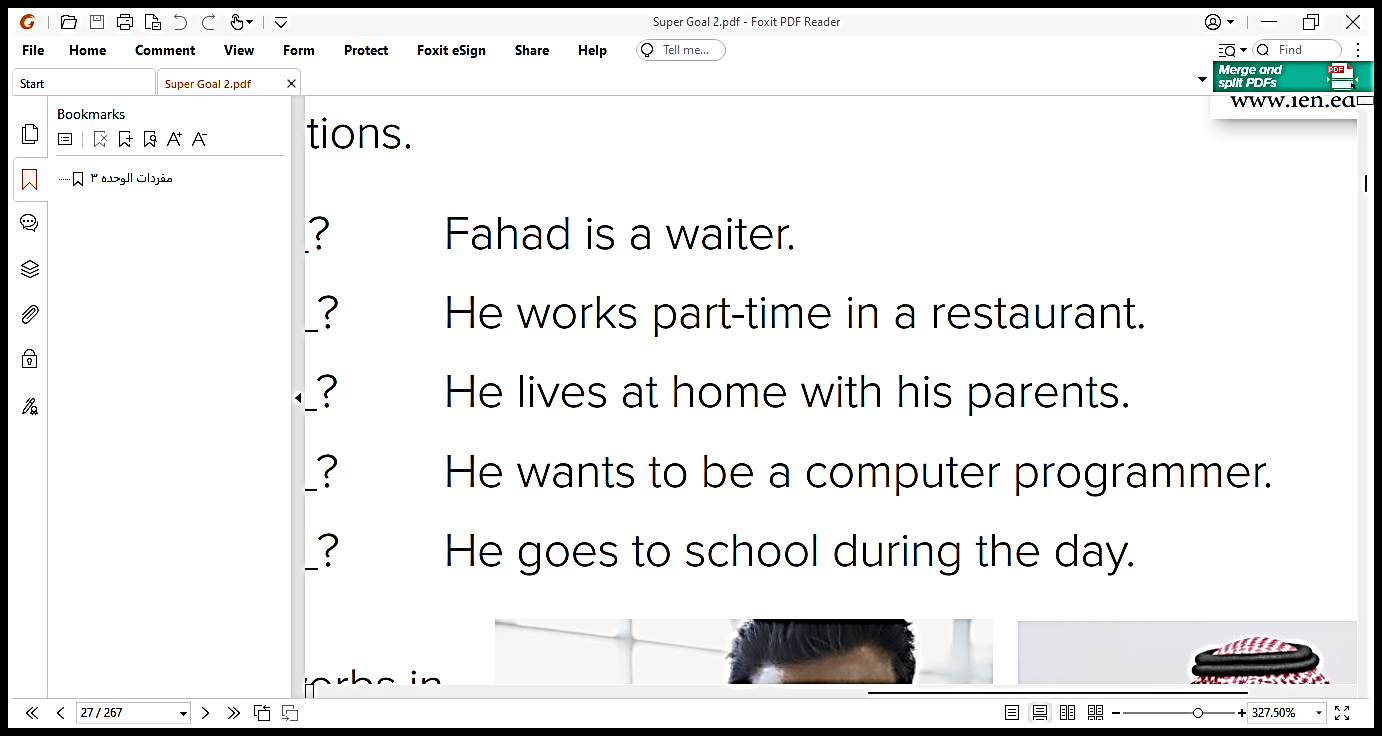 Where does he work
Where does he live
What does he want to be
What does he do during the day
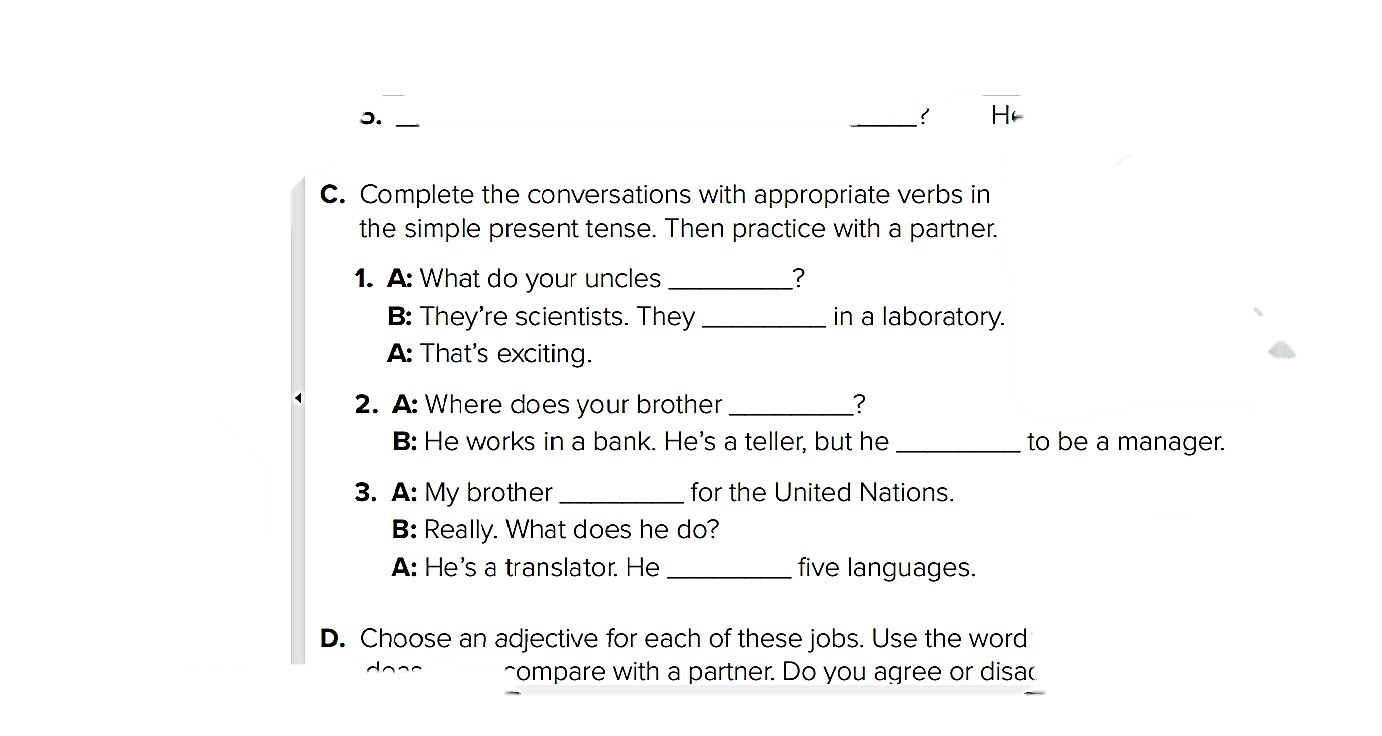 do
work
work
wants
works
speaks
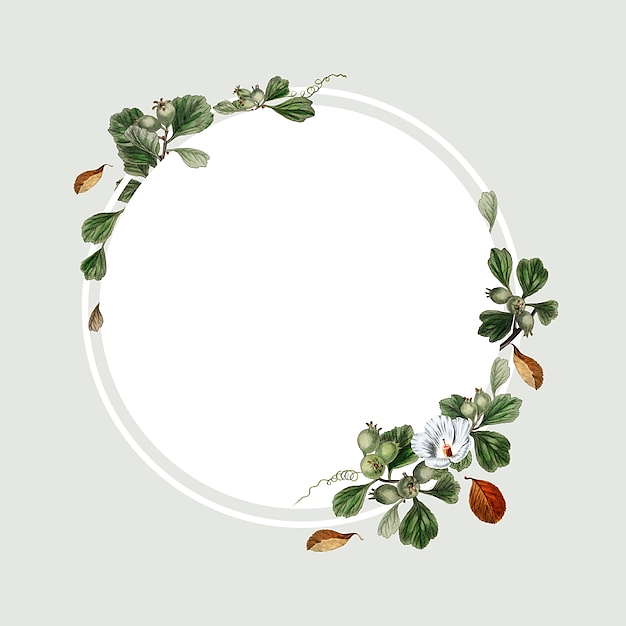 End Of Class
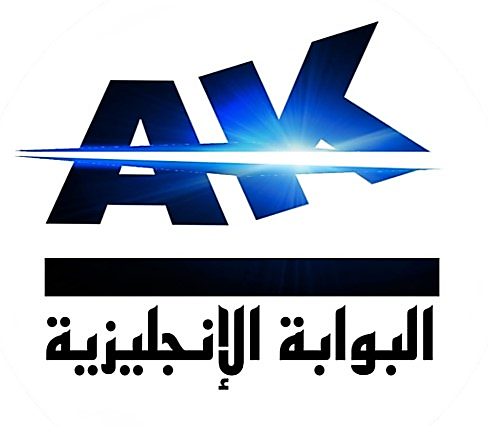 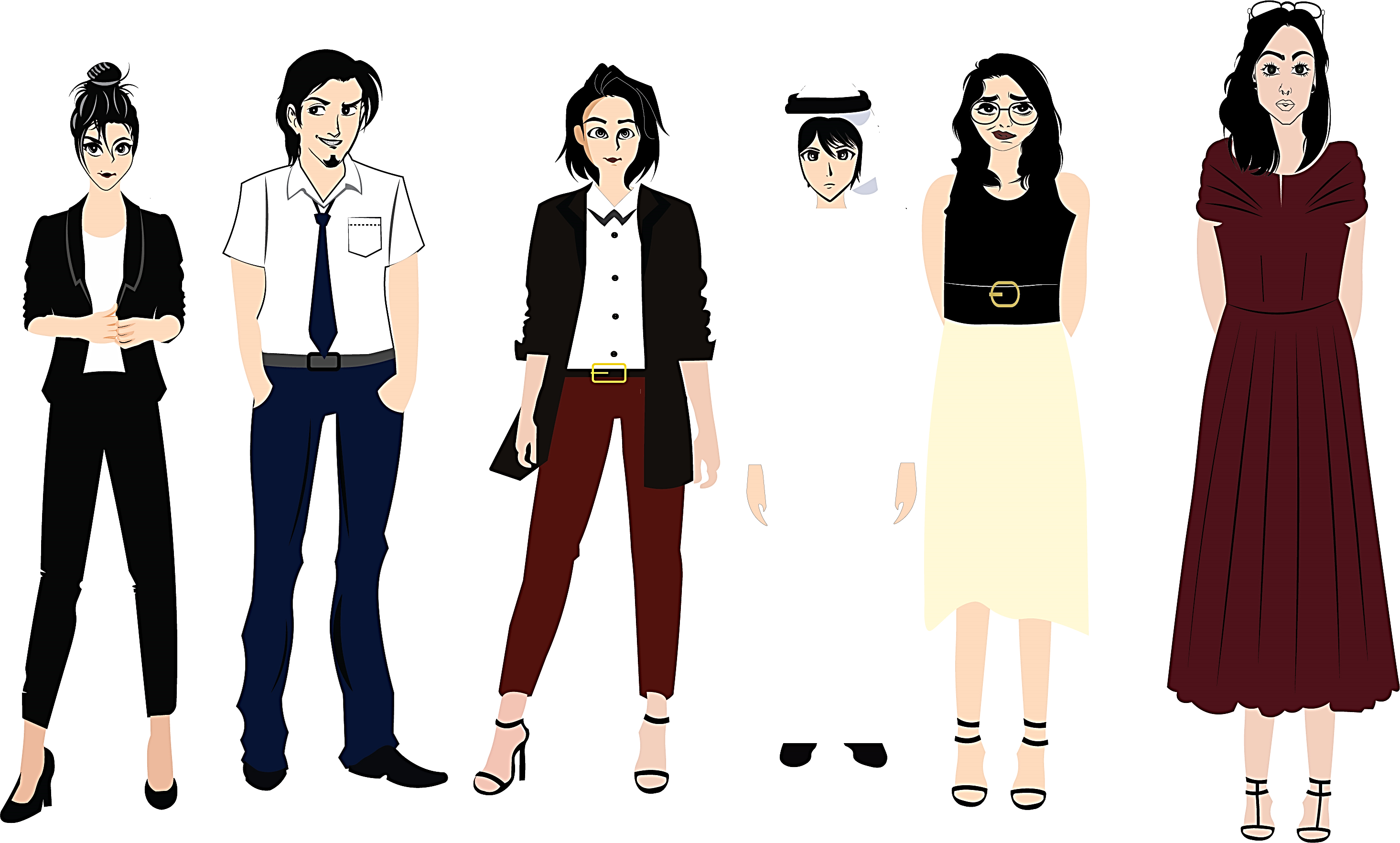 Pictures by: 
www.freepik.com
تم تصميم هذا العرض من قبل: فريق عمل البوابة الإنجليزية ، وهو مجاني لكي يستفيد منه معلمي اللغة الإنجليزية.
هذه الشريحة تعتبر كـ"حفظ حقوق" نتمنى عدم حذفها حال مشاركة العرض مع معلمين آخرين.
نسمح بحذف الحقوق في حالة واحدة فقط: اذا أراد معلم الإنجليزي إضافة هذا العرض كـ انتاج معرفي خاص فيه.